If I Be
Lifted up
   John 12:32-36
I
I will draw all men
Unto me!
John 12:32-3632 And I, if I be lifted up from the earth, will draw all men unto me.
33 This he said, signifying what death he should die.
34 The people answered him, We have heard out of the law that Christ abideth for ever: and how sayest thou, The Son of man must be lifted up? who is this Son of man?
35 Then Jesus said unto them, Yet a little while is the light with you. Walk while ye have the light, lest darkness come upon you: for he that walketh in darkness knoweth not whither he goeth.
36 While ye have light, believe in the light, that ye may be the children of light. These things spake Jesus, and departed, and did hide himself from them
Lifted up ... The primary reference of this is to Jesus' death by being lifted up upon the cross; but the words suggest other truth also.
 1.  Christ was lifted up upon the cross;
2.  Christ was lifted up from the grave;
3.  Christ  was lifted up into heaven; 
4.  Christ  has been lifted up in the hearts of men by the preaching of the gospel in all ages since then.
Draw all men unto myself ... 
1.  He draws men in that he alone loved men sufficiently to die for them,
2.  He draws men  in that he is the only true revelation of God,
3.  He draws men  in that he is the only perfect soul who ever lived on earth,
4.  He draws men  and in that he alone is the satisfaction of the soul's deepest desires.
How does Jesus draw all men toHim?
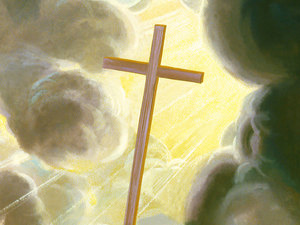 Acts 20:32  And now, brethren, I commend you to God, and to the word of his grace, which is able to build you up, and to give you an inheritance among all them which are sanctified.  Heb. 4:12;    
       Acts 8:30  Understandest thou What thy readest?   V.32  The place of the scripture Which he read was this:   Isa.53:7  “He was led as a sheep To the slaughter ; and like a lamb dumb before his shearer,
So opened he not his mouth: v.33 In his humiliation his judgment
Was taken away: and who shall declare his generation? For his
Life is taken from the earth.  The eunuch asked Philip:  I pray thee, of whom speaketh the prophet This? Of himself, or of some other man?   
And Philip  began at the same scripture,and preached unto him Jesus.
That’s how people are drawn untoJesus!
By His Word!
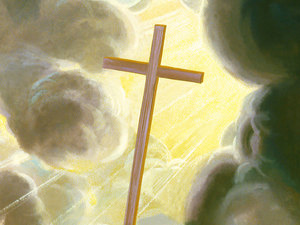 Second:    When we care for each other,men are drawn unto Jesus.
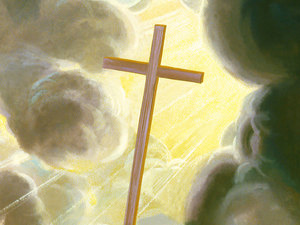 John 13:34,35  

34 A new commandment I give unto you, That ye love one another; as I have loved you, that ye also love one another.
35 By this shall all men know that ye are my disciples, if ye have love one to another
Rom. 12:15  Rejoice with those who rejoice; 
mourn with those who mourn.
    Rom. 12:15 Rejoice with them that do rejoice, and weep 
with them that weep. KJV
1.  Good example:   Phil.4:4
2.  Good example:   Acts 8:2 Godly men buried Stephen 
and mourned deeply for him.  NIV
   And devout men carried Stephen to his burial,and 
Made great lamentation over him.  KJV
We draw people unto Jesus when we showour concern for them..
Thirdly;  We draw others to Jesus by  Bearing
       One Another’s Burdens.  

Gal. 6:2  Bear ye one another’s burdens,
And so fulfill the law of Christ.
   Let others know when you are ‘struggling’..
Ask for help!!
    Brethren, help me!
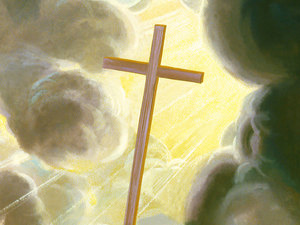 Fourthly, We draw people unto Jesus when we pray for them.
..I Thess. 5:17  Pray without ceasing.
..Acts 2:42  Continued stedfastly . 
42 And they continued stedfastly in the apostles' doctrine and fellowship, and in breaking of bread, and in prayers.
Rom. 10:1-2  10 Brethren, my heart's desire and prayer to God for Israel is, that they might be saved.
2 For I bear them record that they have a zeal of God, but not according to knowledge

.
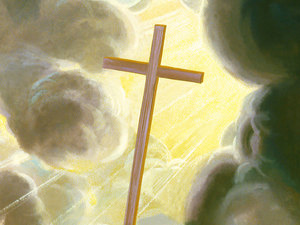 Praying for 
One Another
Pray a lot together.  
      Acts 20:36 And when he had thus spoken,
 he kneeled down, and prayed with them all.

{Paul praying with the brethren!}
Acts 16:25  And at midnight Paul and Silas prayed,
 and sang praises unto God: and the prisoners heard them.  
   People hear us when we
   pray and sing!
Luke 22:31 Simon, Simon, behold, Satan has demanded 
permission to sift you like wheat; 
32 but 
I have prayed for you, that your faith may not fail;
 and you, when once you have turned again, 
strengthen your brothers.”
Just as Jesus prayed for Peter
So He is praying for us!
   Luke 22:31-32
Men are drawn to Jesus
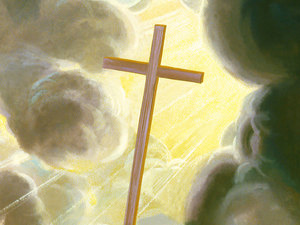 By:    
1.  By His Word
2.  When we show them our care for them
3.  By our helping to bear the burdens of others
4.  By prayer to God for them.
Who have you drawn to Jesus?

Who will be in heaven because of you?